I
I
1
2
3
4
H
H
1
2
3
11
4
5
6
7
8
9
10
22
21
19
20
18
17
16
15
14
13
12
G
G
22
21
20
19
1
2
3
4
11
18
5
6
7
8
9
10
17
16
15
14
13
12
F
F
18
17
16
15
14
13
12
11
7
8
9
10
1
2
3
4
5
6
23
22
21
20
19
E
E
25
24
23
22
21
20
19
18
17
16
15
14
13
12
11
10
1
2
3
4
5
6
7
8
9
33
32
31
30
29
28
27
26
D
D
1
2
3
4
5
6
7
8
30
29
28
27
26
25
24
23
22
21
20
19
18
17
16
15
14
13
12
11
9
10
C
C
26
25
24
23
22
21
20
1
2
3
4
5
6
7
19
18
17
16
15
14
13
12
11
8
9
10
B
B
22
21
20
19
18
16
17
15
14
13
12
11
1
2
3
4
5
6
7
8
9
10
A
A
1
2
3
4
5
6
7
8
9
12
11
10
CHEM 142
Front
CHEM 142
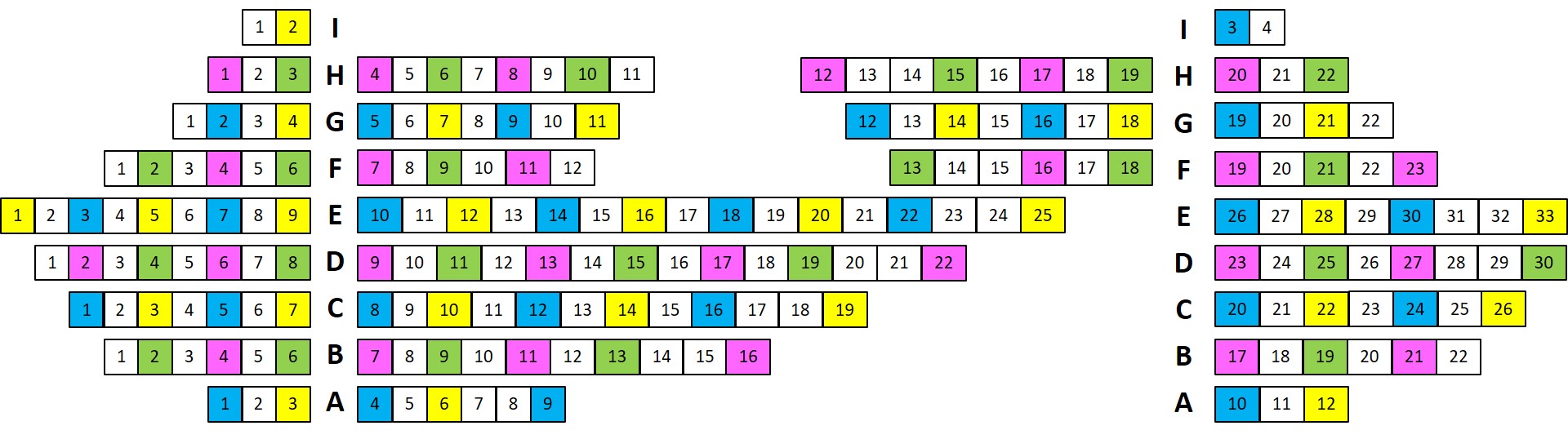 Start
Start
Start
Front of room
35
36
37
38
39
40
34
33
32
31
30
29
28
27
26
25
24
23
22
21
20
19
18
17
16
15
14
13
12
11
1
2
3
4
5
6
7
8
9
10
K
K
1
2
21
25
20
24
19
23
18
22
17
16
15
14
13
12
11
3
4
5
6
7
8
9
10
J
J
1
2
3
26
25
24
23
22
21
20
19
18
17
16
15
14
13
12
11
4
5
6
7
8
9
10
I
I
20
19
18
17
16
15
14
13
12
11
5
6
7
8
9
10
1
2
3
4
26
25
24
23
22
21
H
H
1
2
3
4
5
6
7
22
21
20
19
18
17
16
15
14
13
12
11
9
10
8
30
29
28
27
26
25
24
23
G
G
28
27
26
25
24
23
22
21
20
19
18
17
16
15
14
13
12
11
7
8
9
10
1
2
3
4
5
6
F
F
21
20
19
18
17
16
15
14
13
12
11
10
32
31
30
29
28
27
26
25
24
23
22
1
2
3
4
5
6
7
8
9
E
E
20
19
18
17
16
15
14
13
12
11
10
30
29
28
27
26
25
24
23
22
21
1
2
3
4
5
6
7
8
9
D
D
18
17
16
15
14
13
12
11
9
10
1
2
3
4
5
6
7
8
27
26
25
24
23
22
21
20
19
C
C
15
14
13
12
11
8
9
10
24
23
22
21
20
19
18
17
16
1
2
3
4
5
6
7
B
B
13
12
11
7
8
9
10
1
2
3
4
5
6
20
19
18
17
16
15
14
A
A
5
6
7
8
12
11
9
10
1
2
3
4
Blank Chart for new rooms